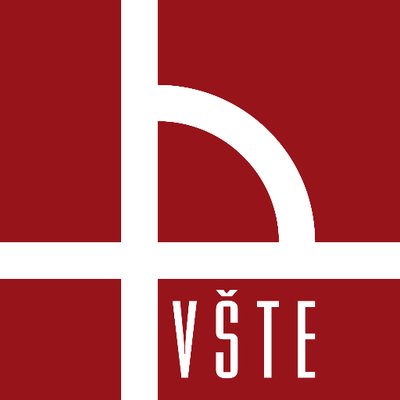 Vysoká škola technická a ekonomická v Českých Budějovicích 
Ústav technicko-technologický
Analýza působení zbytkového napětí na funkčnost ložisek
Autor bakalářské práce: Kryštof Petrášek
Vedoucí bakalářské práce: doc. Ing. Jan Valíček, Ph.D.
Oponent: Ing. Marek Šafář
Důvody k řešení dané problematiky
Důležitost a využití ložisek v praxi
 Osobní zájem o danou problematiku
 Rozvíjející se důraz problematiky zbytkových napětí v praxi
 Nová zkušenost a získání nových znalostí
Cíl práce
Cílem práce je analýza působení zbytkových napětí komponent na funkčnost ložisek.
 Návrh takového postupu, který umožní exaktní stanovení zbytkové napjatosti ložisek.
Teoretická část
Ložiska
 Zbytková napětí
 Teplené zpracování
Výzkumné otázky
Je metoda rentgenové difrakce nejlepší pro měření zbytkových napětí u ložisek?
 Jaká metoda měření zbytkových měření je po ekonomické stránce nejvýhodnější?
Aplikační část
Seznámení se společností Koyo Bearings Česká republika s.r.o. 
 Materiál ložiska
 Tepelné zpracování ložiska
 Měřící přístroj




                                     
                                        Přístroj PROTO iXRD
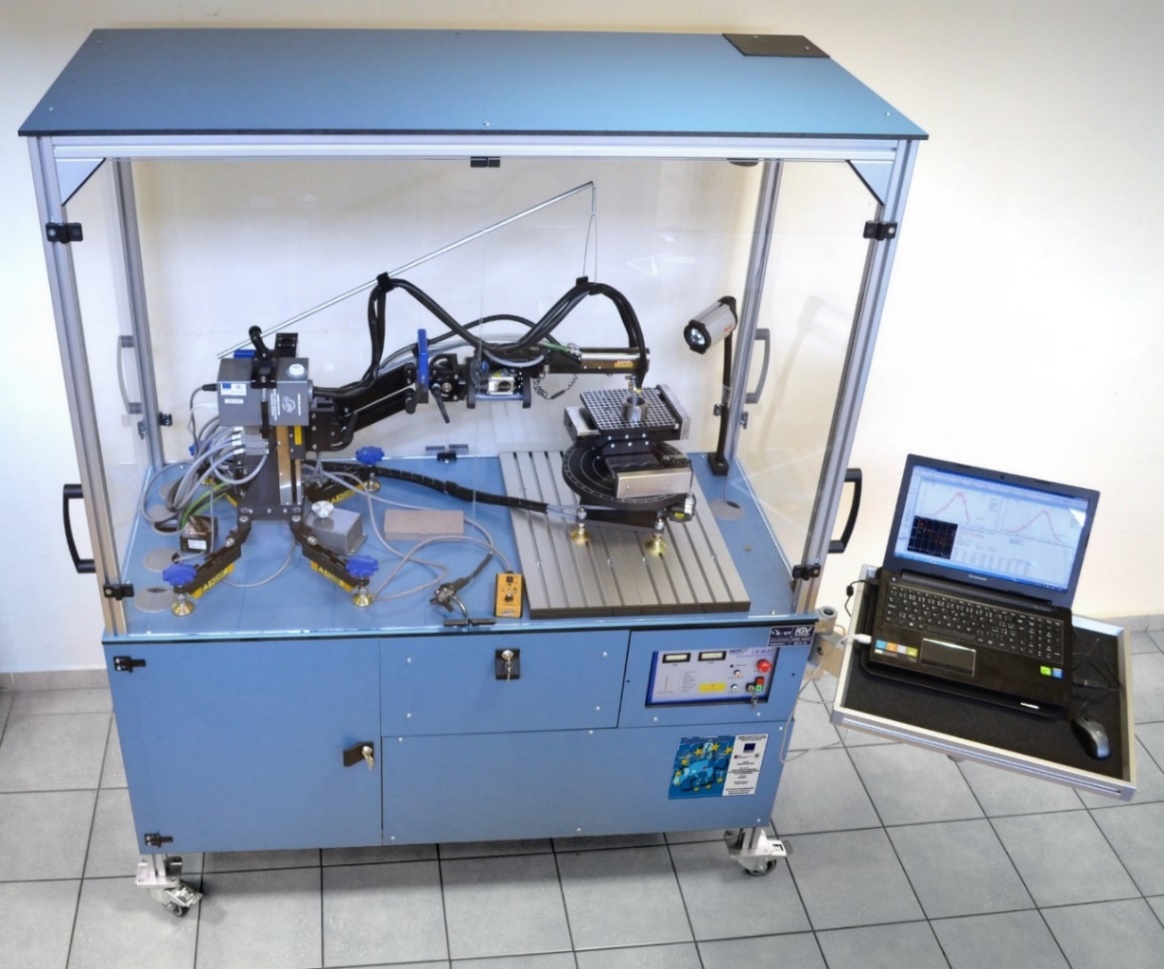 Použité metody měření
Měření zbytkového napětí pomocí metody rentgenové difrakce
 Měření probíhalo na střední válcové ploše ložiskového kroužku na úhlových pozicích 0°,      60°, 120, 180°, 240° a 300°
 4 vzorky ložiskových kroužků
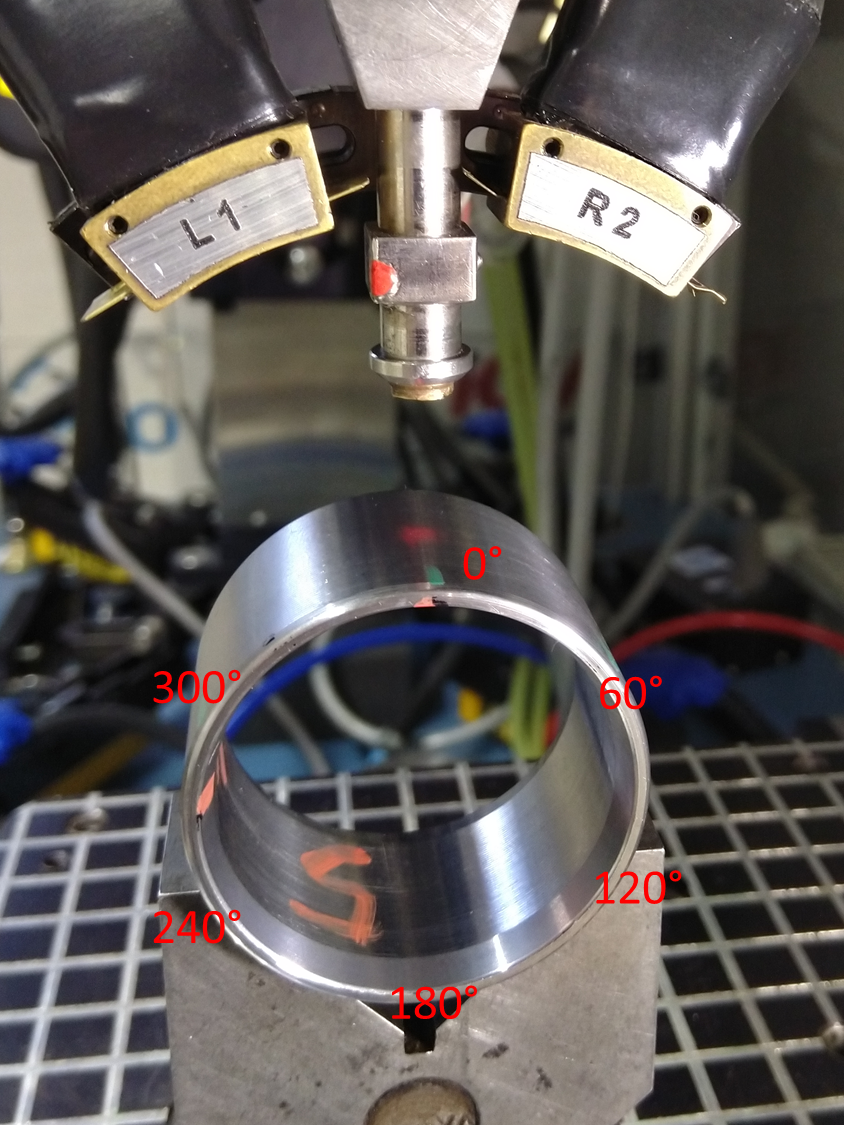 Dosažené výsledky
Naměřené hodnoty zbytkového napětí
Grafy a regresní rovnice
Polynomická funkce 
 6 grafů (0°, 60°, 120, 180°, 240° a 300°)


 Regresní rovnice:
 y = -22,317x3 + 255,15x2 – 879,53x + 972,8
Závěrečné shrnutí
Vyhodnocení naměřených dat
 Vliv na funkčnost ložisek
 Ekonomické vyhodnocení
 Zhodnocení možných metod měření
 Návrh nejlepšího způsobu měření
Odpovědi na doplňující otázky oponenta
Porovnejte výhody a nevýhody jednotlivých metod měření zbytkových pnutí (uvedených v bakalářské práci), pokud bychom je měli použít v praxi. Zaměřte se především na ekonomickou stránku.
 Na str. 20 a 21 je zmíněn velmi zajímavý Braggův zákon a Braggův úhel. Společně s Ewaldovou konstrukcí určují geometrické principy difrakce. V jakém vztahu je Braggův úhel a difrakční úhel?
 Na str. 30 je kapitola 4.3 Tepelné zpracování měřených ložisek. Dokážete popsat změny, které provází toto tepelné zpracování? Jinými slovy, jaký je rozdíl mezi kroužky před a po tepelném zpracování?
Děkuji za pozornost